Fondamenti di linguistica
quinta settimana
Una subordinata circostanziale
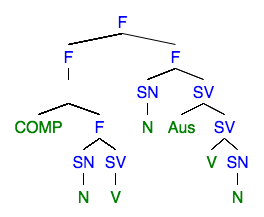 Una subordinata argomentale
La frase completiva Pio dice che Anna canta
Subordinate complemento = argomentali
Anna ha detto che oggi sarebbe uscita con Emma
Non è necessario prendere una posizione definitiva
A Emma piace andare al ristorante
Anna ha detto che oggi sarebbe uscita con Emma
Non è necessario prendere una posizione definitiva
A Emma piace andare al ristorante[Attenzione: c’è un SPrep da sviluppare!]
Schema delle consonanti
Dittonghi e iati
Dittonghi ascendenti e discendenti
Variabilità da dittongo a iato
Dittonghi: non solo vocali alte
Una parola composta
Parole composte e unità plurilessicali
portalettere			vallettopoli
pianoforte			cardiologia
capostazione			biancazzurro
cassapanca			aperipranzo
pellerossa			nave scuola
manoscritto			tavola rotonda
scuolabus			sacco a pelo
Il packaging sintattico dell’informazione
Ieri ho visto Anna
Anna l’ho vista ieri
anna ho visto ieri
È Anna che ho visto ieri
All you need is love
Tipologia delle frasi marcate
ordine non marcato
Topicalizzazione con dislocazione a sinistra
Focalizzazione (rematizzazione a SN)
Focalizzazione (FRASE SCISSA)
Frase pseudo-scissa
Tre prospettive sulla frase
Struttura sintattica (relazioni sintattiche di soggetto e oggetto)
Struttura semantica (ruoli semantici: agente, esperiente, tema, beneficiario, strumento …)
Struttura pragmatico-informativa (tema = topic / rema, focus)
L’albero di una parola con un morfema flessivo
Una parola derivata
‘Basi’ morfologiche
amaramente			scrittore		
cortesemente		rettore
gentilmente			reggitore
vilmente				reggi-fiaccola
malamente			arredatore
celermente			compressore
Il participio come base di V
Participio di verbo derivato
Il participio passato e i suoi allomorfi come basi morfologiche di V
compress + ore			compressione
estens + ore			estensione	
arredat + ore
arred + atore
arreda + tore 
ripetit + ore			ripetitivo
ripet + itore 	
ripeti + tore
La solita duplicità della vocale tematica
Più soluzioni per le forme ‘regolari’
concentra + zione
concentr + azione
*concentr + a + zione

concentrat + zione (iscrizione)

concentrat + ione (marziano, lillipuziano)
Non dimenticare i processi più profondi!
Ancora conversione
La persona che ho incontrato
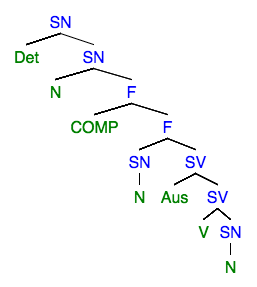 La persona che ho incontrato è Anna
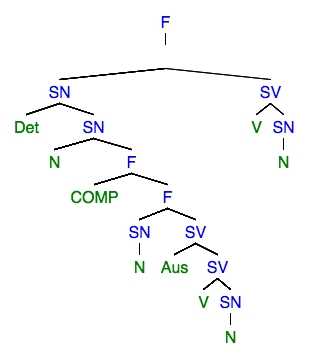 Il signore [guarda [la ragazza con il binocolo]]
Il signore [guarda la ragazza con il binocolo]
Dai circostanziali alle frasi circostanziali
1. Ieri ho incontrato Anna
2. Mentre uscivo ho incontrato Anna
3. Sebbene fossi in ritardo ho incontrato Anna
4. Poiché ero in ritardo ho incontrato Anna
5. Ho incontrato Anna perché ero in ritardo
6. (Pur) essendo in ritardo ho incontrato Anna
La posizione esterna dei circostanziali
La mobilità dei circostanziali
Mentre uscivo ho incontrato Anna
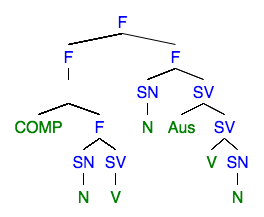 (Pur) essendo in ritardo ho incontrato Anna
La mobilità delle frasi circostanziali
La portata dei circostanziali